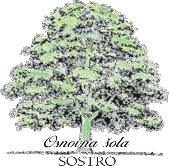 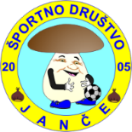 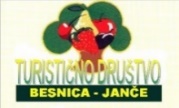 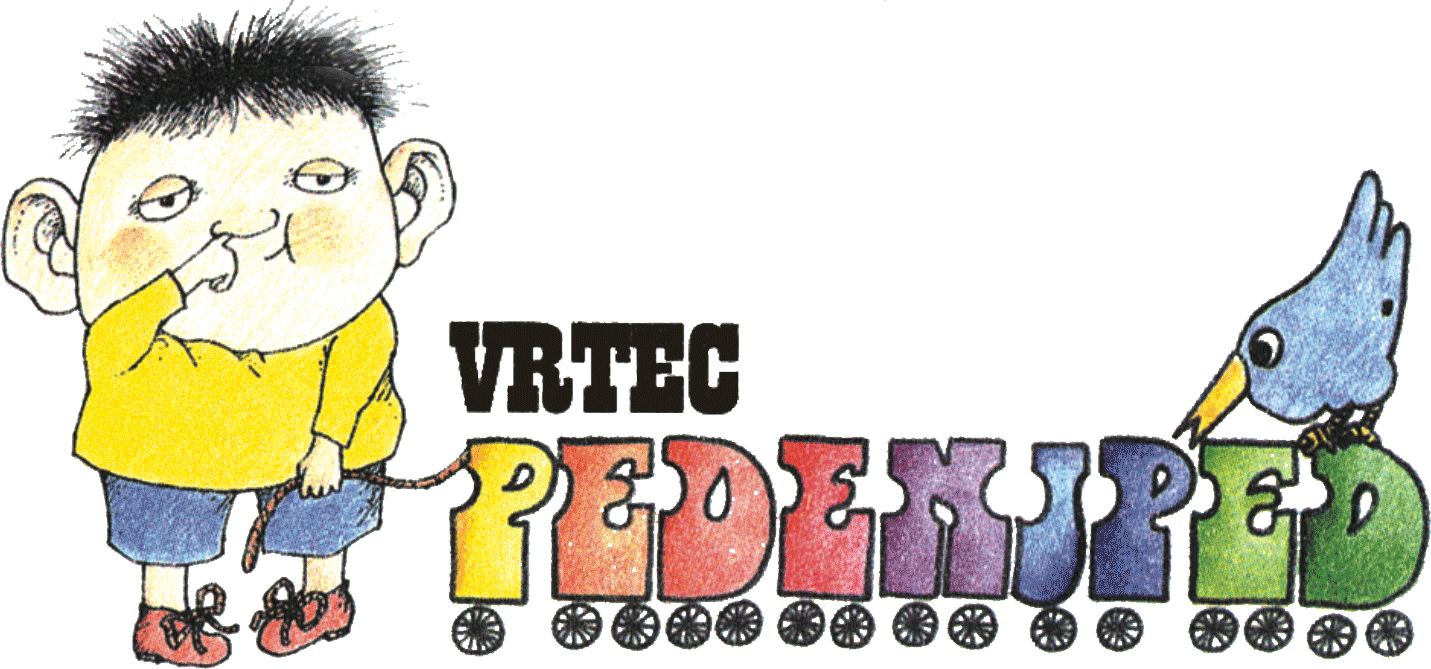 Operacija: PODRUŽNIČARJI GREMO NAPREJ
Marjana Marn, vodja projekta
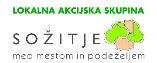 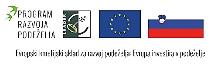 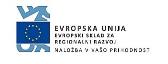 Zakaj EU projekt (operacija)?
Šola na podeželju je eden najpomembnejših prostorov, ki omogoča, da kot skupnost pripomoremo k boljšemu jutri. Prav posebno mesto pri tem imajo podružnične šole, ki so posebne in edinstvene tako pri izvajanju pouka kot pri izven šolskem delovanju. V programskem obdobju 2007-2013 je OŠ Sostro s svojimi podružnicami izvajala projekt Podružnična šola - gibalo razvoja, s katerim so otrokom omogočile pestro izbiro dodatnih obogatitvenih dejavnosti. Šole so med seboj povezale ne samo otroke, pač pa tudi starše, društva in ostale krajane.
Šole so postale medgeneracijska središča življenja in razvoja kraja, zato smo se odločili nadaljevati z aktivnostmi tudi v programskem obdobju 2014-2020 z operacijo Podružničarji gremo naprej.
Oblikovanje partnerstev
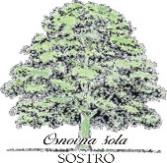 Vodilni partner: 


   Osnovna šola Sostro s podružnicami Besnica, Janče, Lipoglav in 
   Prežganje. 
Partnerji: 
Vrtec Pedenjped, enota Janče, 
Turistično društvo Besnica – Janče,        
Športno društvo Janče.
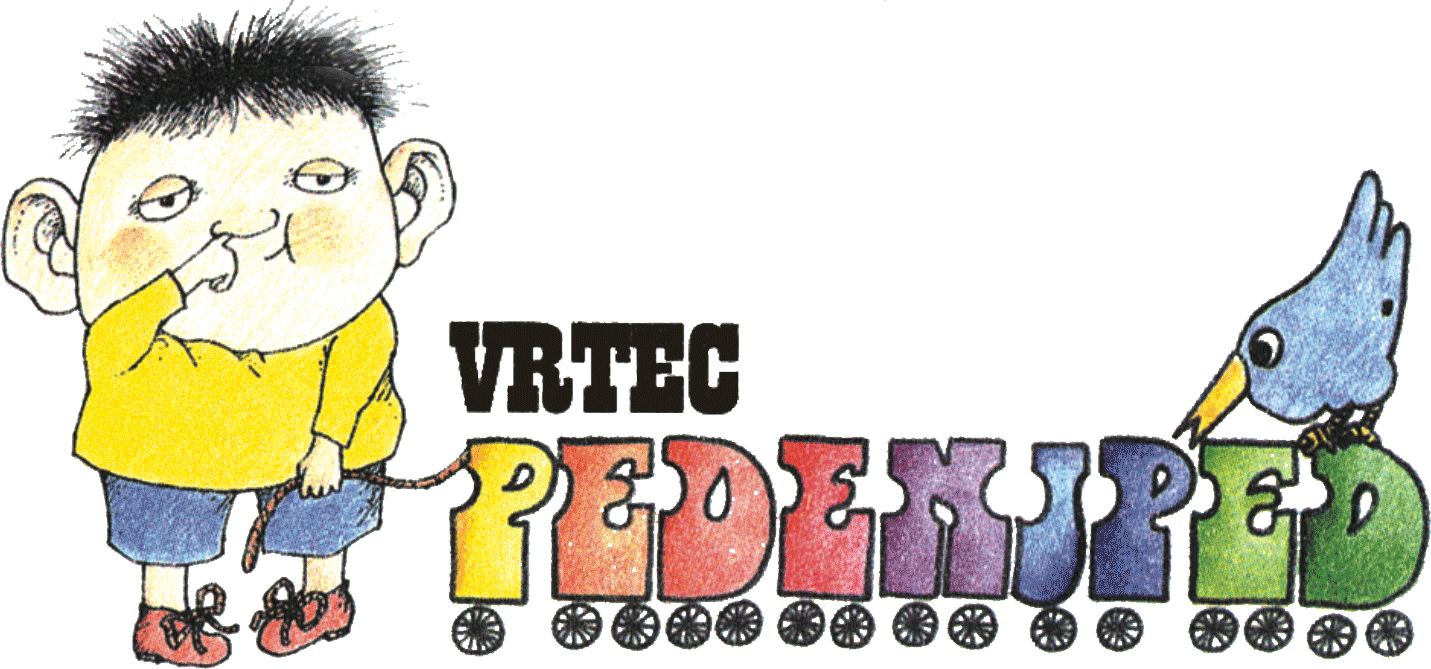 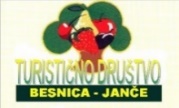 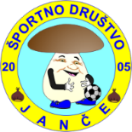 Ciji:
Večja socialna vključenost otrok in vseh ostalih prebivalcev vhodnega dela ljubljanskega podeželja.
Ohranjanje in varovanje naravnih danosti ter biotske raznolikosti, saj se je oskrba in vzgoja rastlin vršila po načelih permakulture, s čimer so se zmanjševali negativni vplivi na okolje in s tem ohranjalo naravo ter hkrati ustvarjalo kratke dobavne verige.
Izboljšanje pozitivnega odnosa do ohranjanja narave in lokalnega okolja ter pridobivanje praktičnih izkušenj pri trajnostno naravnanem načinu življenja. 
Ustvarjanje privlačnega bivalnega okolja ter dviga kvalitete bivanja na podeželju z postavitvijo vrtov (učilnic v naravi) - to nov prostor namenjen druženju in učenju otrok, staršev in starostnikov oz. vseh prebivalcev.
Razvita nova oblika medgeneracijskega sodelovanja za zagotavljanje zdravega razvoja otrok in kakovostno participacijo starostnikov v družbo.
Aktivnosti za dosego ciljev:
POSTAVITEV 
    VRTNIH UT 
  IN SEDEŽNIH 
   GARNITUR
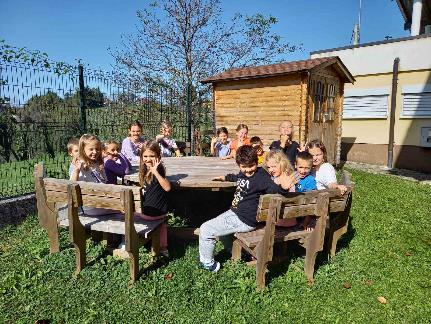 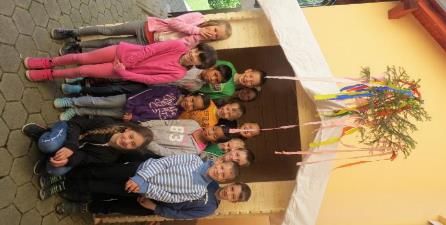 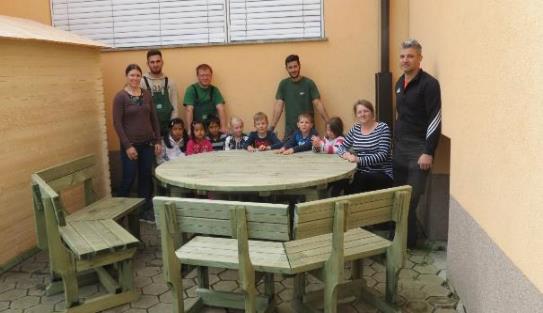 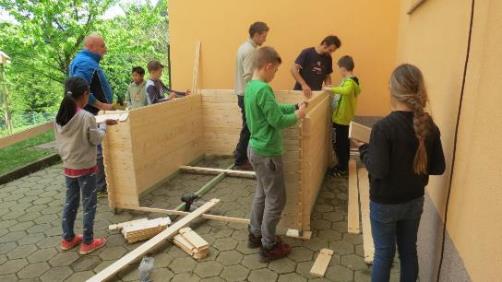 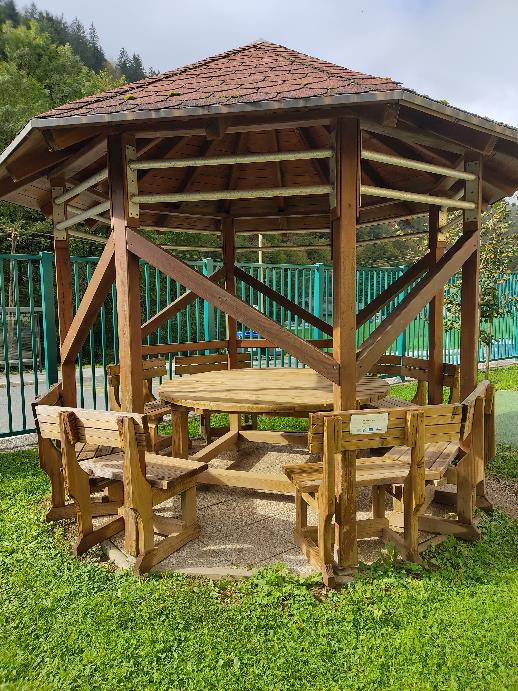 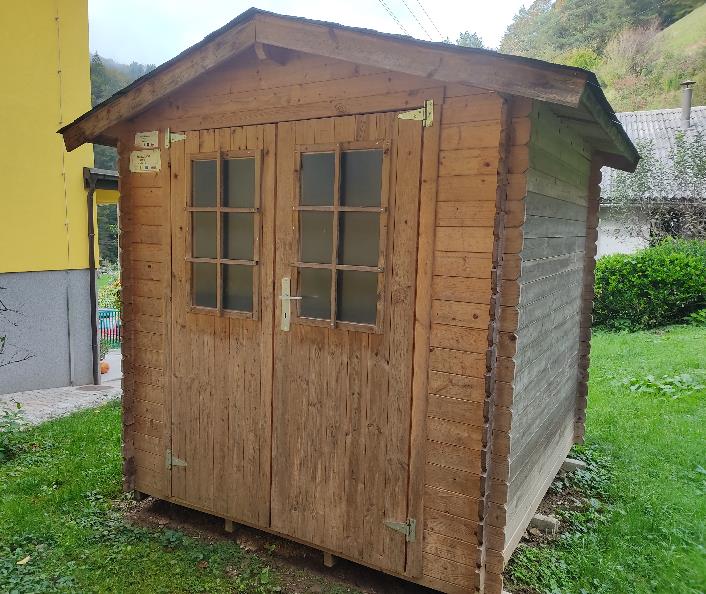 POSTAVITEV KOMPOSTNIKOV
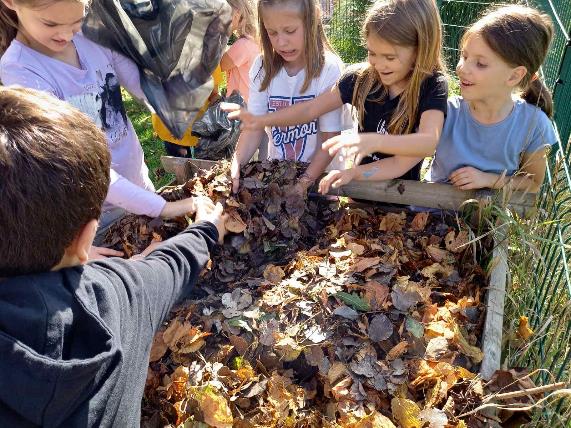 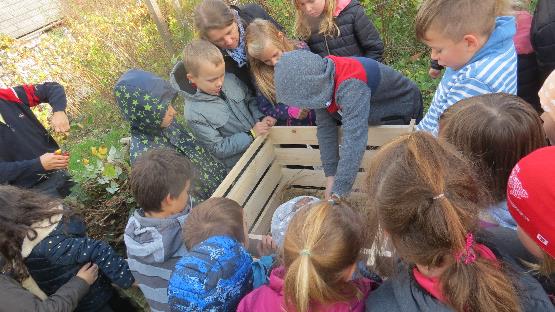 SKRB ZA EKOSADOVNJKA
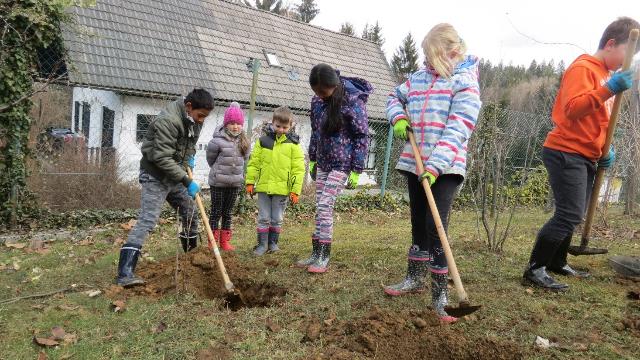 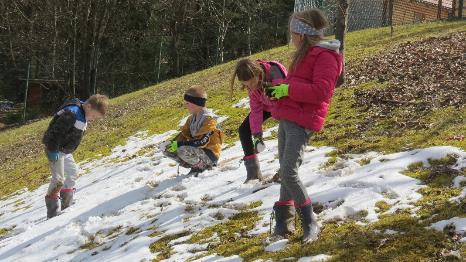 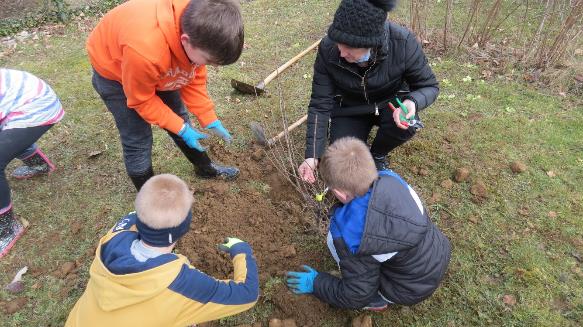 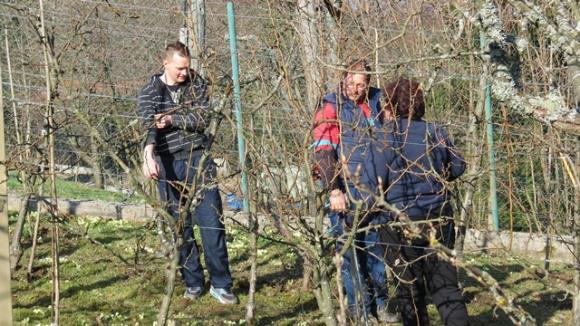 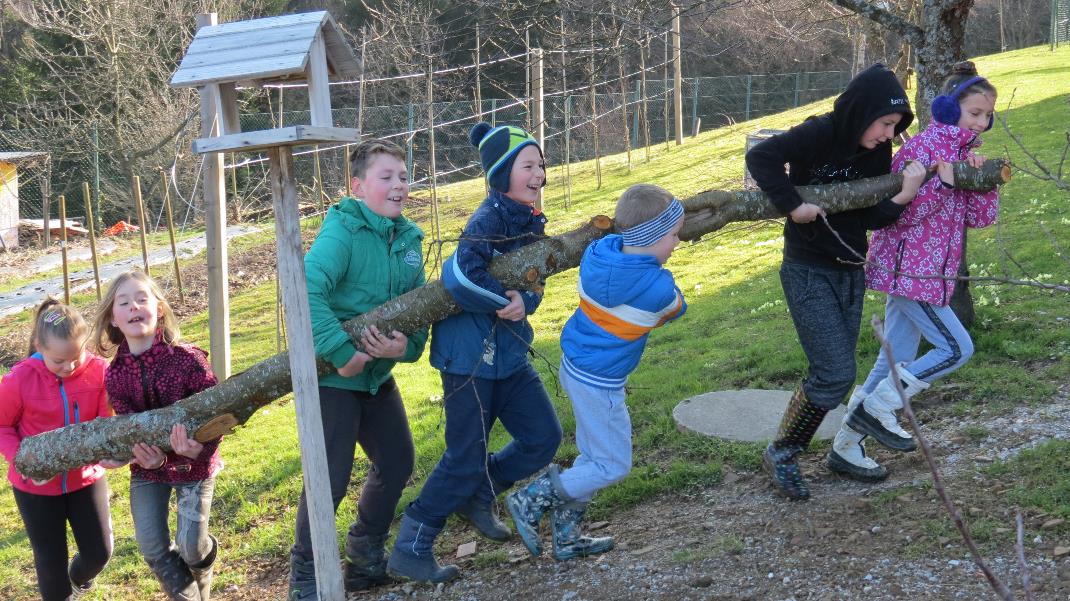 EKOVRTOVI nastali v sklopu projekta PGN
PŠ Besnica
PŠ Lipoglav
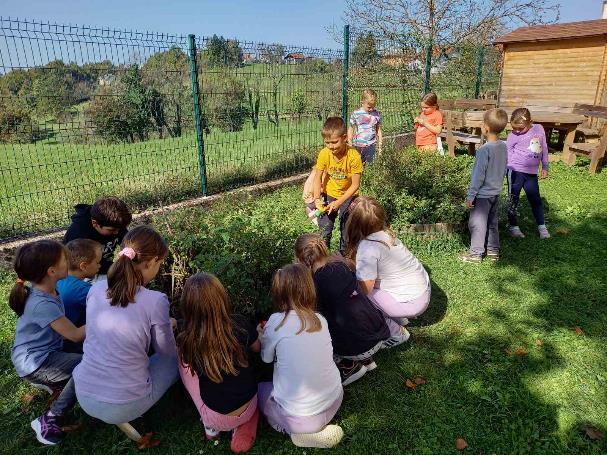 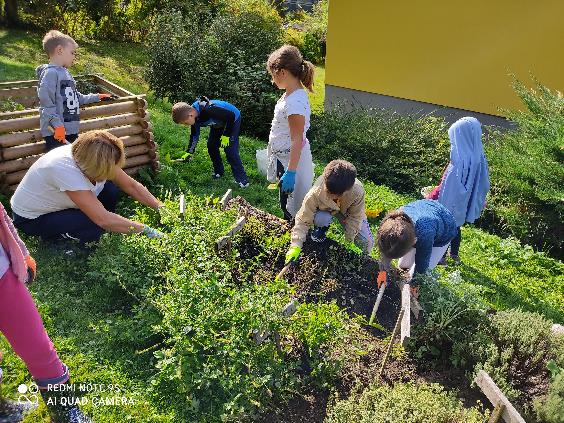 PŠ Prežganje
VRTEC PEDENJPED enota Janče
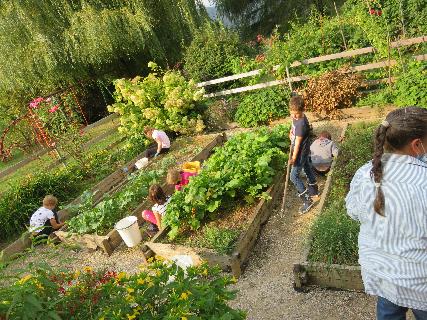 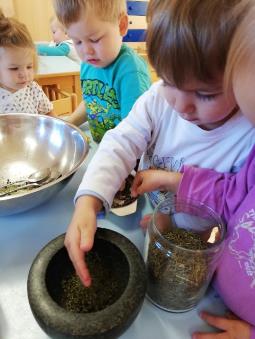 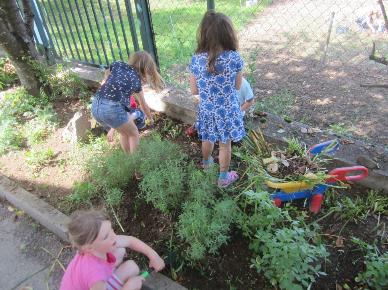 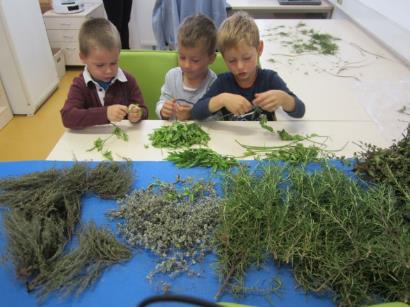 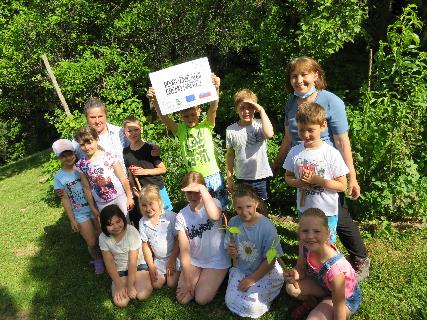 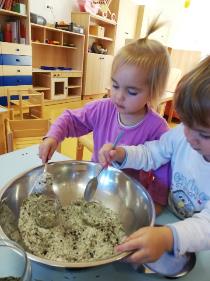 UREJANJE IN VZDRŽEVANJE EKOVRTOV PO PODRUŽNIČNIH ŠOLAH IN VRTCU
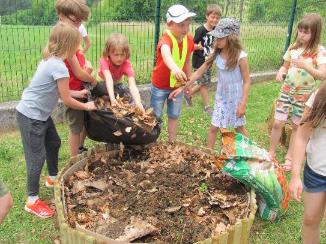 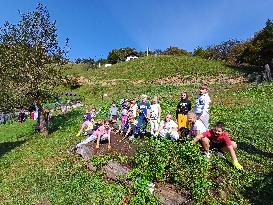 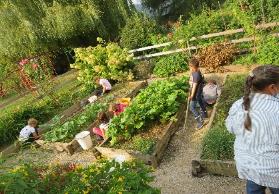 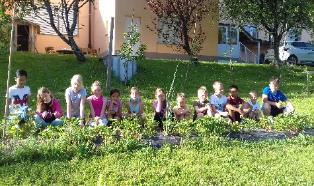 SAJENJE SADNIH DREVES IN   GRMIČEVJA
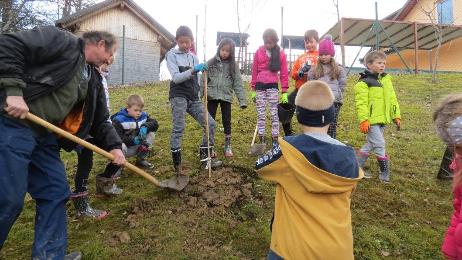 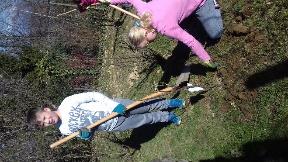 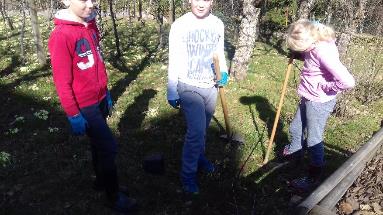 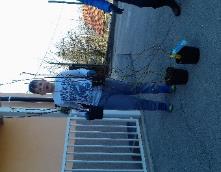 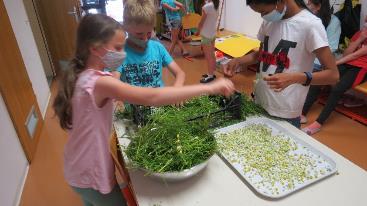 NABIRANJE ZELIŠČ ZA ČAJE IN SUŠENJE




                                     

PRIPRAVA SIRUPA
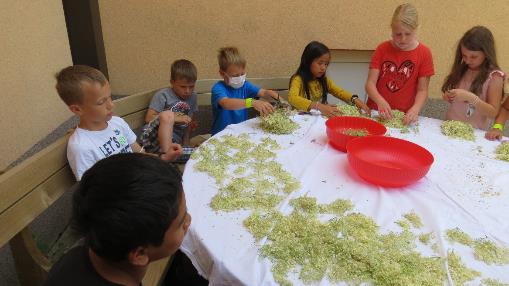 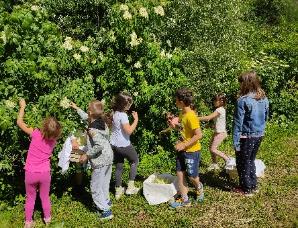 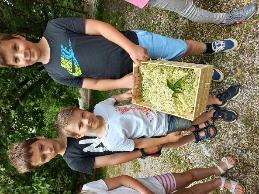 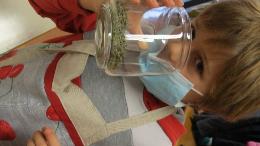 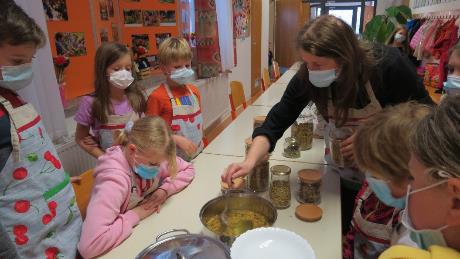 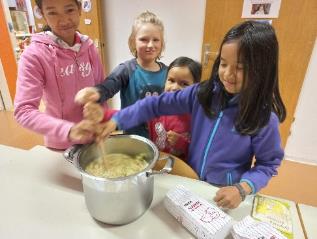 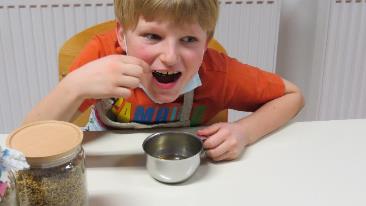 PAKIRANJE ČAJEV V VREČKE IN PRIPRAVA ČAJEV ZA PITJE




                                                                 



PRIPRAVA SOKA
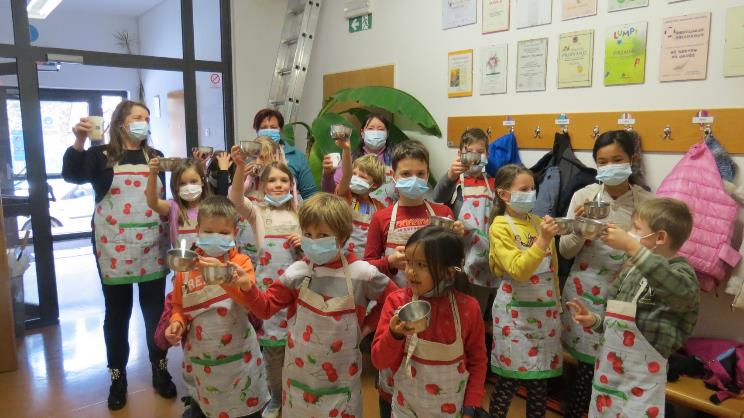 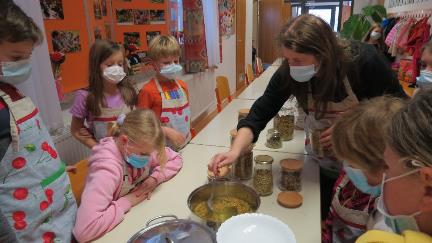 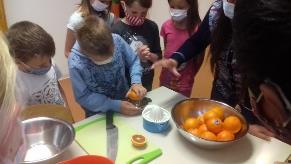 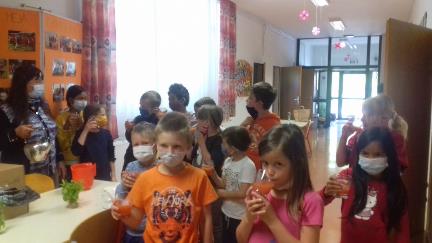 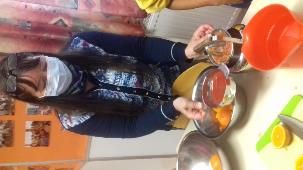 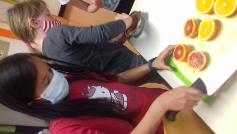 PRIPRAVA SIRUPA
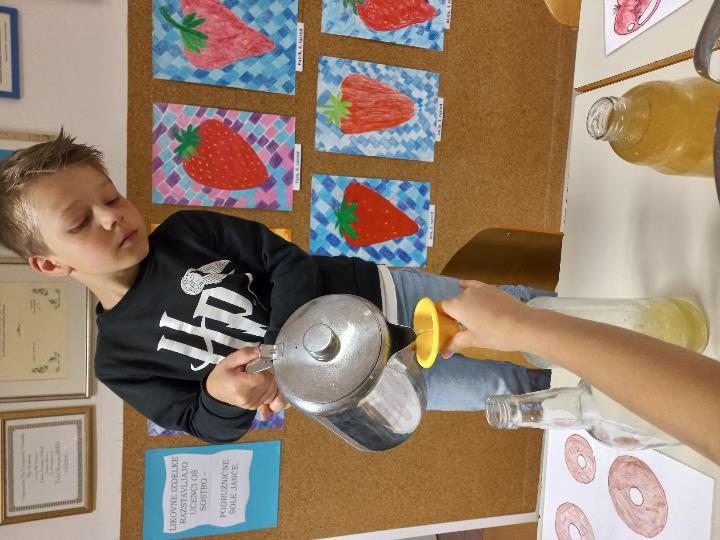 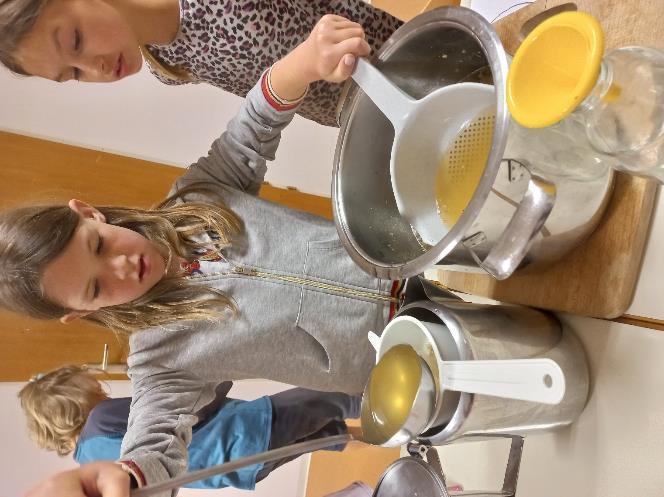 PRIPRAVA MARMELAD
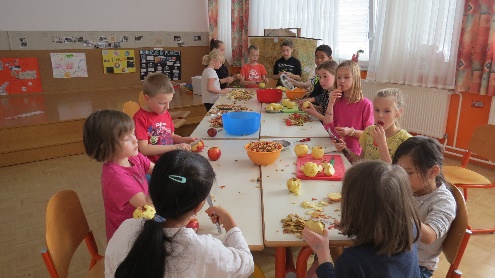 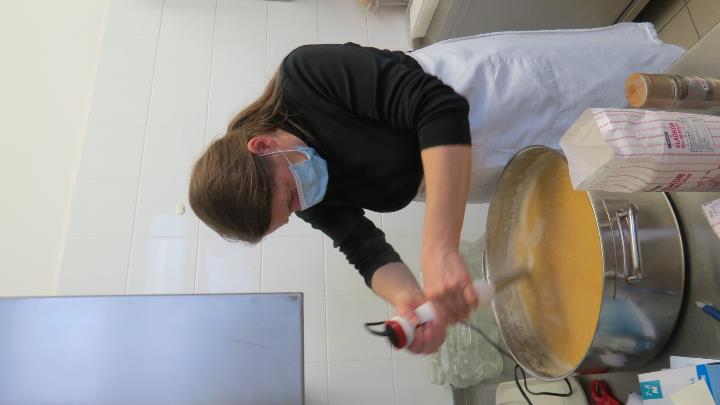 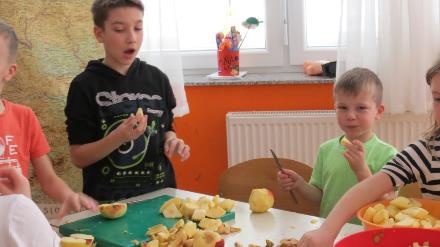 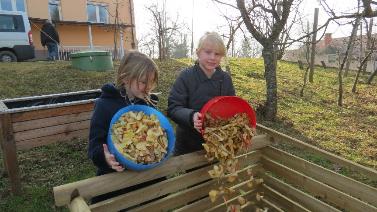 PRIPRAVA SMUTIJEV
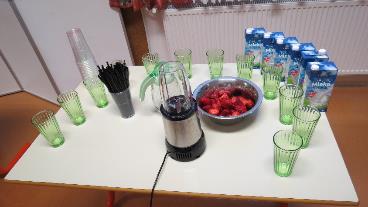 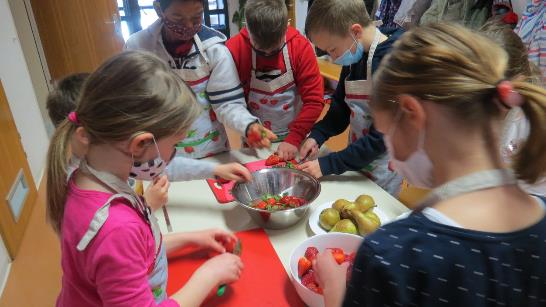 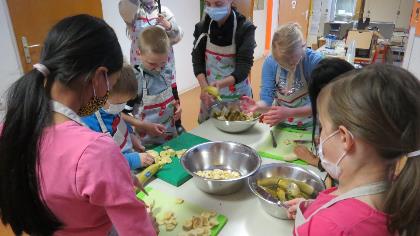 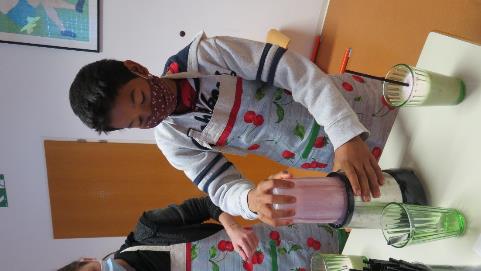 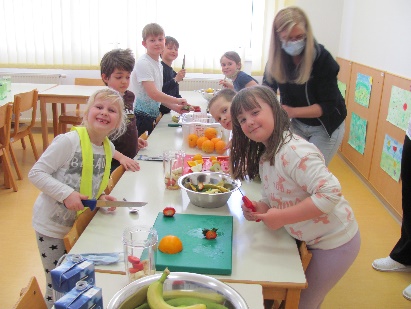 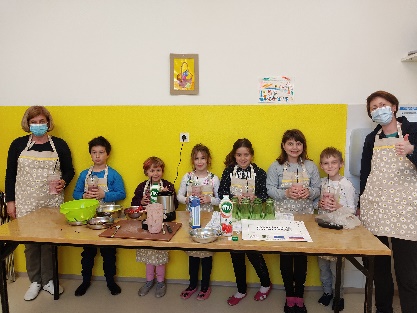 ARANŽIRANJE DARILC ZA STAREJŠE
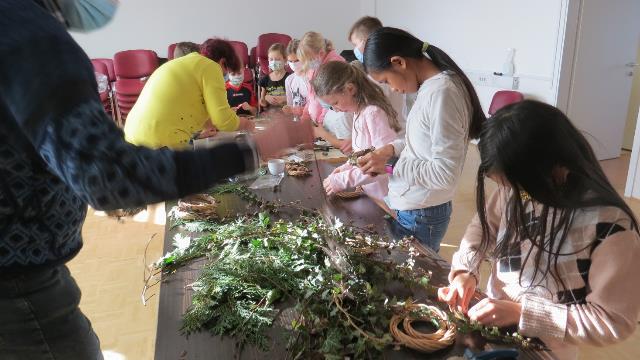 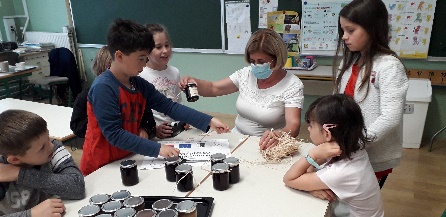 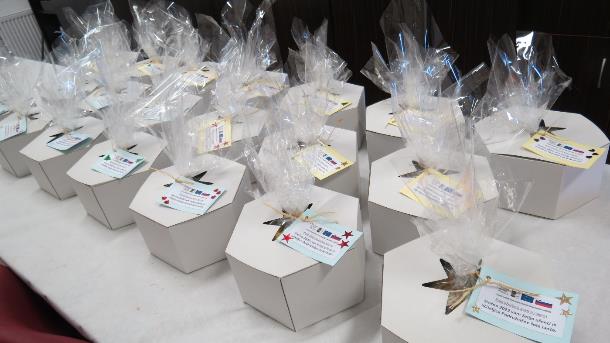 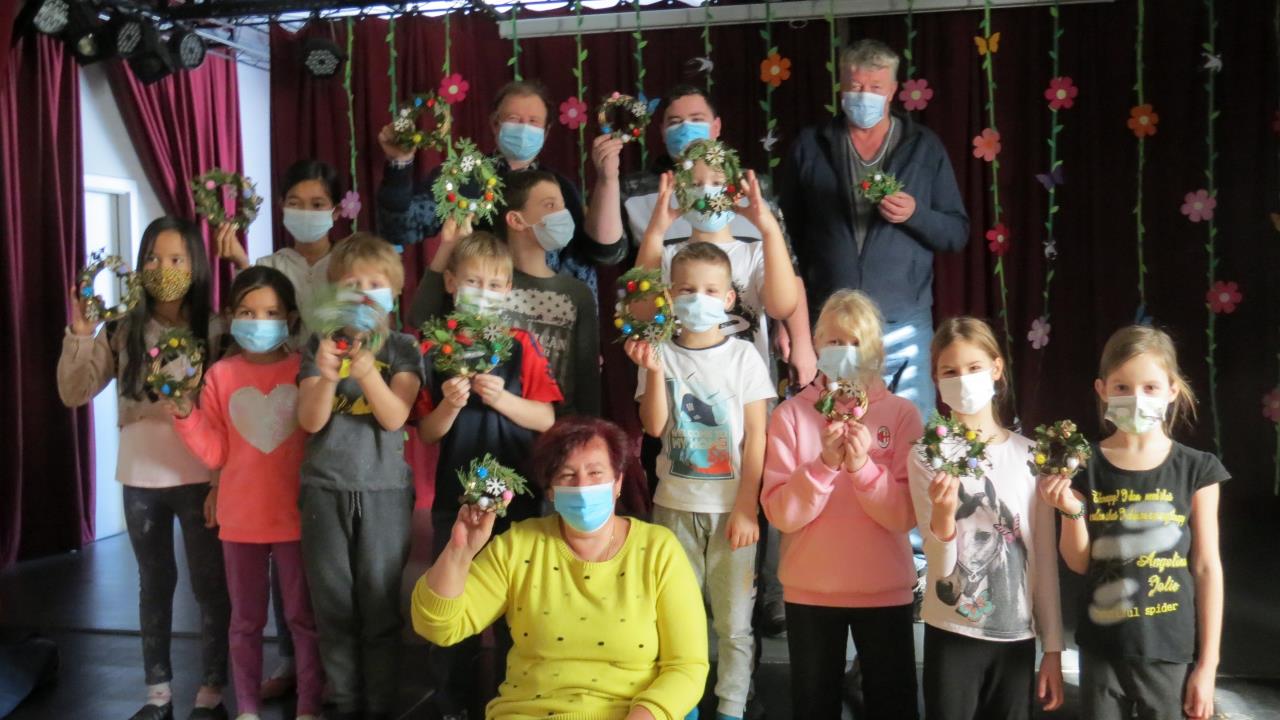 Povzemanje
Preglejte zamisli.
Izberite najboljše kandidate in se posvetujte.
Preverite zahteve in omejitve.
Skrajšajte seznam na najboljših 5–10 zamisli.
IZDELAVA GAJBIC
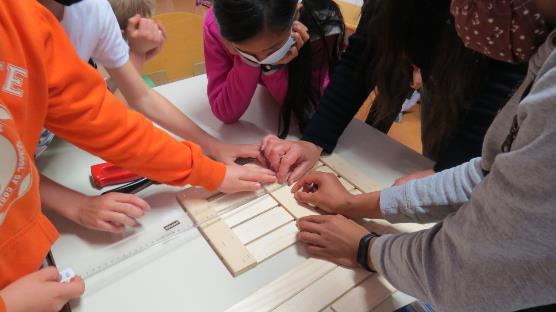 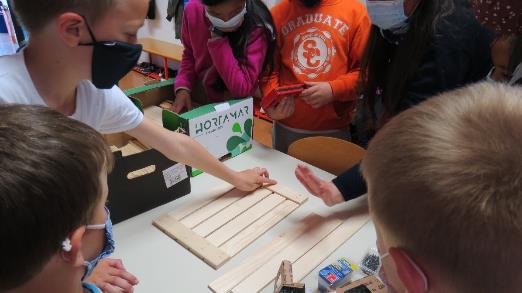 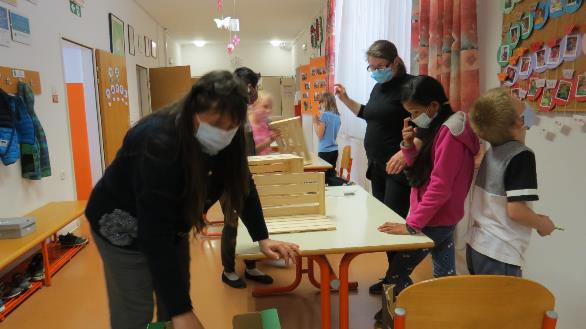 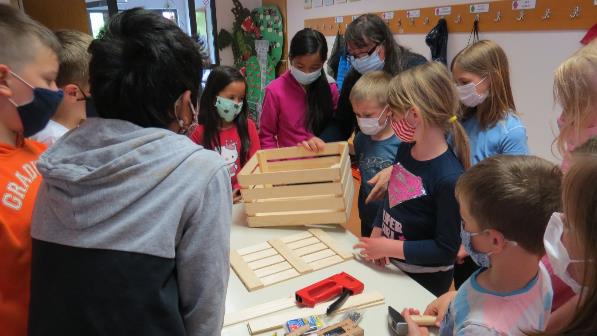 IZDELAVA NAPISOV
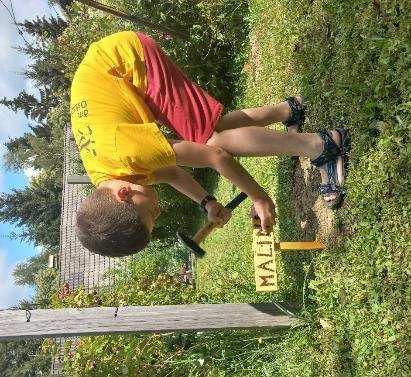 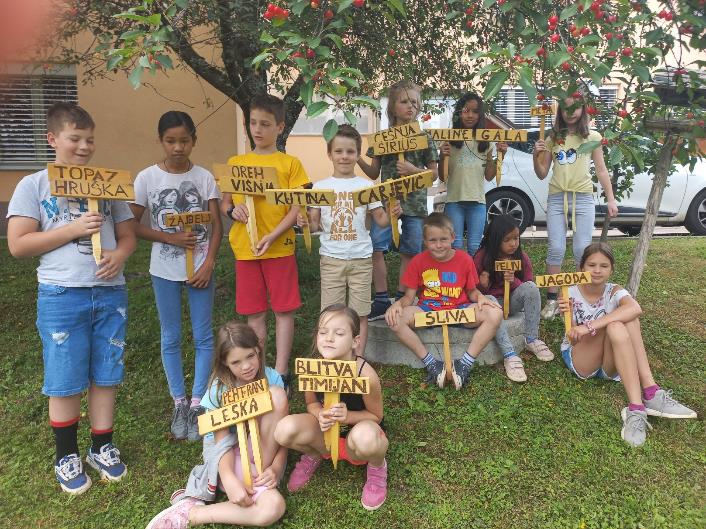 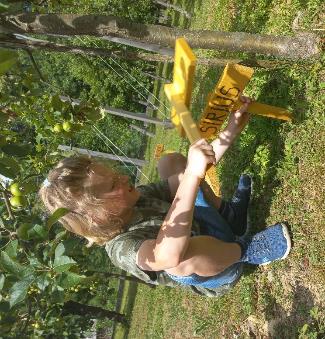 IGRE BREZ MEJA
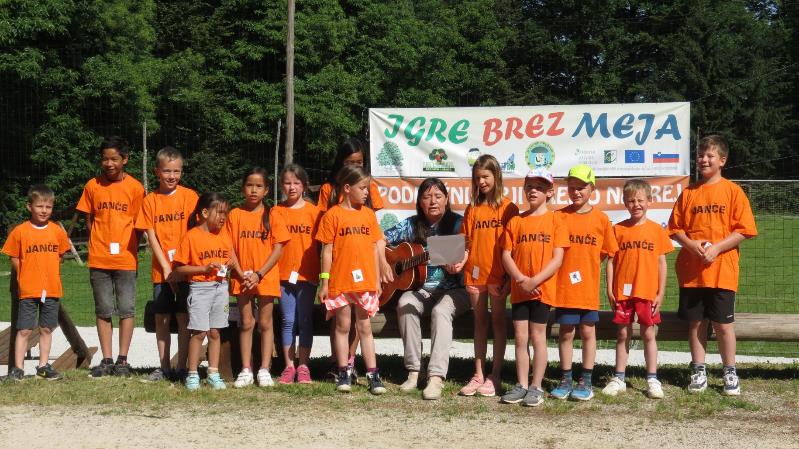 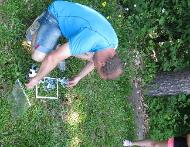 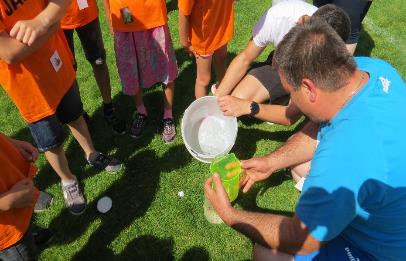 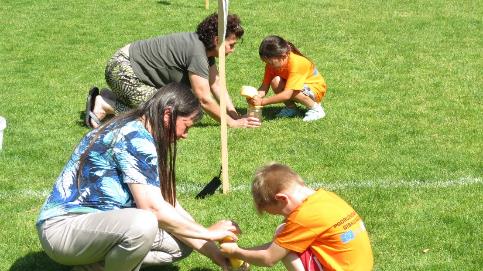 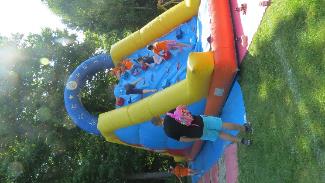 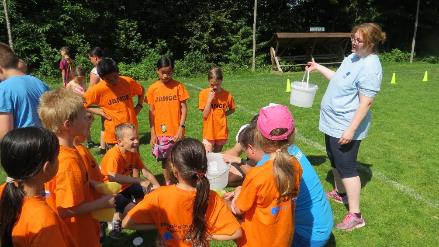 DRUŽENJE S STAREJŠIMI (OBISKI PO DOMOVIH)
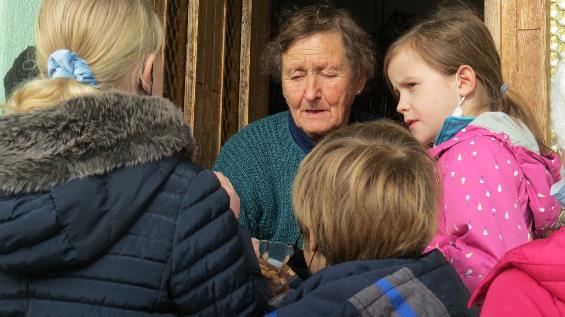 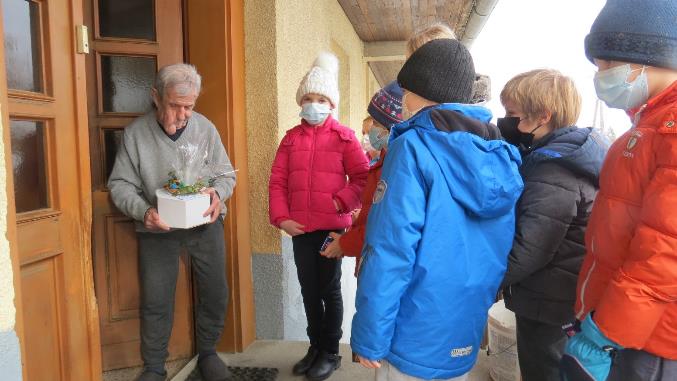 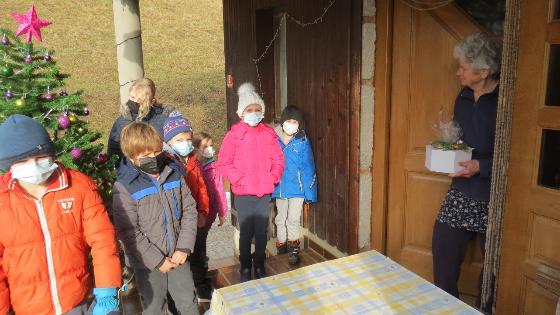 Novi produkti:
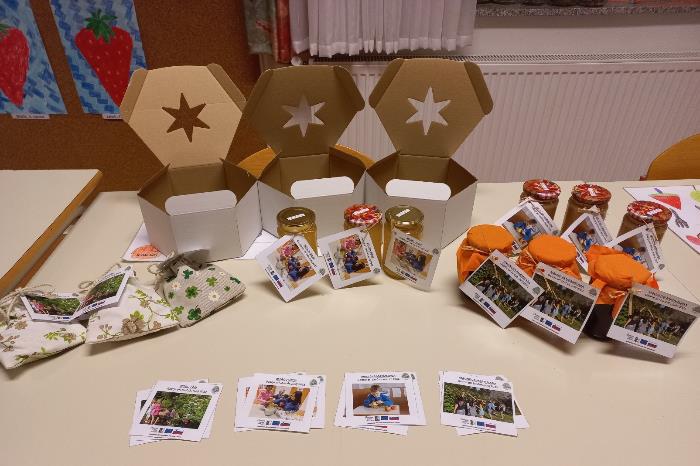 Promocije operacije:
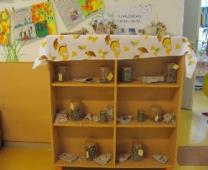 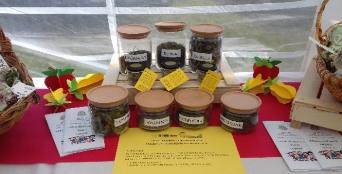 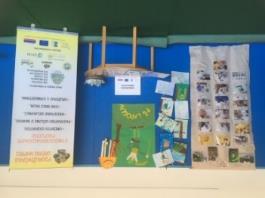 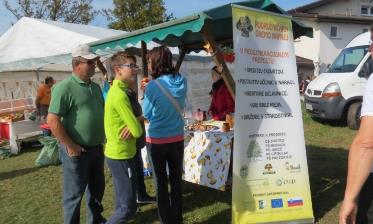 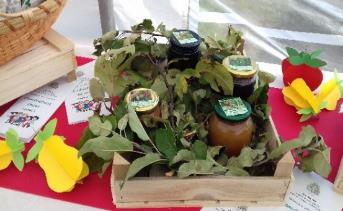 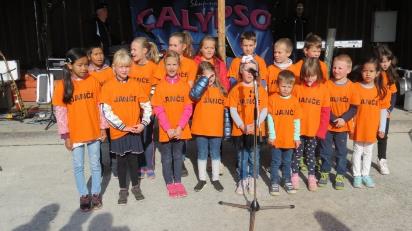 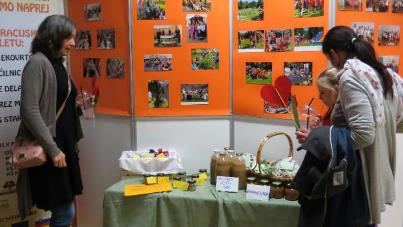 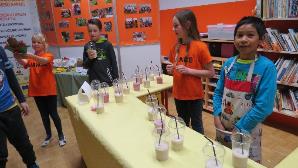 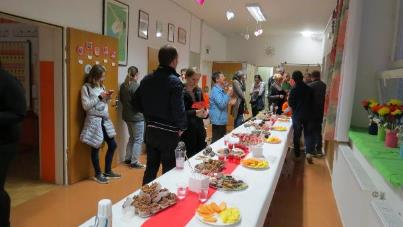 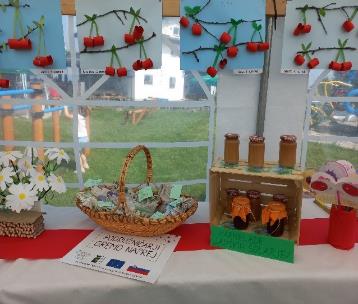 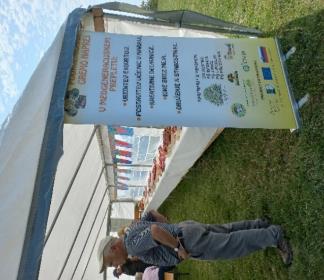 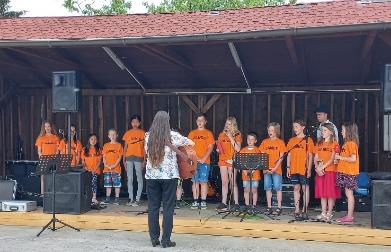 Doseženi neposredni rezultati:
Narejenih in skrbno vzdrževanih 5 zeliščno-zelenjavnih gredic.
Postavljene tri vrtne ute: PŠ Besnica, PŠ Janče in PŠ Lipoglav.
Postavljeni 4 kompleti vrtnih sedežnih garnitur za potrebe pridobivanja znanj o rastlinah in zelenih poklicih.
Izveden ogled zeliščnega vrta na kmetiji Grum.
Izvedeno usposabljanje za učiteljice, vzgojiteljice in člane društev. 
Izvedenih 55 različnih delavnic za otroke po posameznih šolah v 2. fazi.
Izvedena 4 srečanja s starostniki in 4 obiski starejših na domovih zaradi korona virusa in sprejetih ukrepov (sprememba načrtovane aktivnosti).
Izvedene igre brez meja leta 2019 (1. faza)  ter v letu 2021 v skladu s preventivnimi ukrepi kot posledica epidemije COVID 19 ločeno po vseh štirih podružničnih šolah ter posameznih skupinah otrok vrtca Janče.
Vključenih preko 200 otrok v starosti do 10 let, 25 otrok v starosti nad 10 let in 46 starostnikov.
Doseženi posredni rezultati:
Izboljšanje pozitivnega čustvenega odnosa otrok do narave in lokalnega okolja. 
Izboljšanje ekološke osveščenosti ter pridobljene izkušnje o možnostih lastnega ohranjanja narave in okolja.
Pridobljene delovne navade in spoštljiv odnos do hrane.
Razvita nova oblika medgeneracijskega sodelovanja.
Povečano zavedanje o pomenu zdravega načina življenja.
Vzpostavljene najkrajše prehranske verige.
Oblikovani nov lokalni produkt: darilna vrečka iz blaga napolnjena s posušenimi zelišči za čaj. 
Ustvarjeno med sektorsko in vse generacijsko povezovanje za zagotavljanje zdravega razvoja otrok in zagotovljeni pogoji za aktivno in kakovostno participacijo starostnikov v družbo.
Viri financiranja:
Sofinanciranje EKSRP v višini 34.368,67 €.
Skupna vrednost operacije: 49.833,56 €.

!
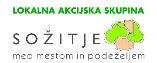 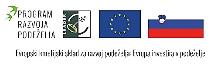 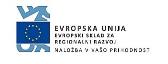 Za to uspešno zgodbo  stojijo ravnateljica Mojca Pajnič Kirn, ki s srcem podpira projekte, ki bogatijo dejavnosti otrok in učijo za življenje ter srčne učiteljice na podružničnih šolahMestne občine Ljubljana.
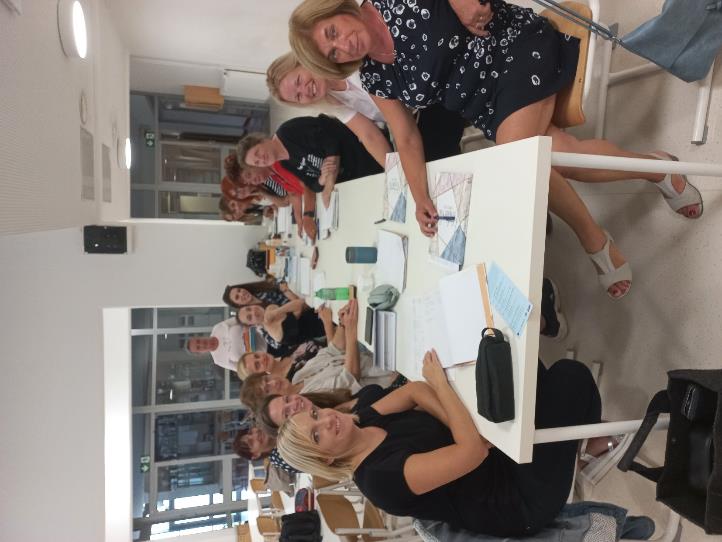